Предметы из дерева
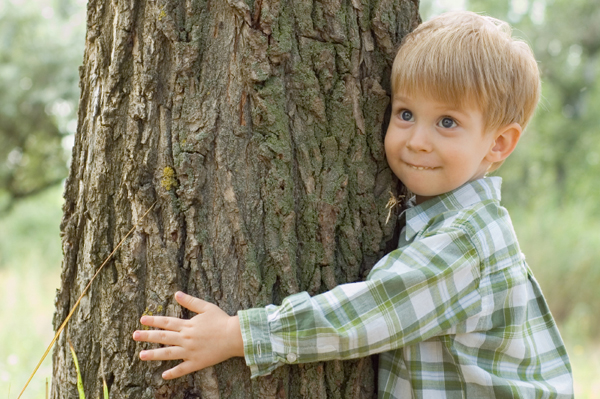 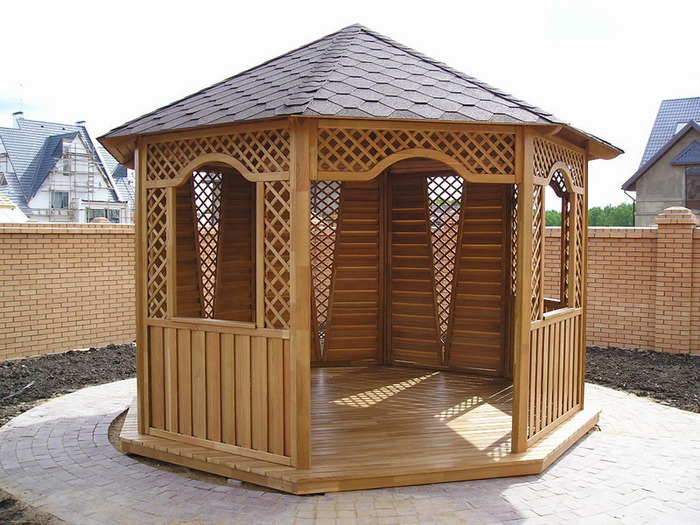 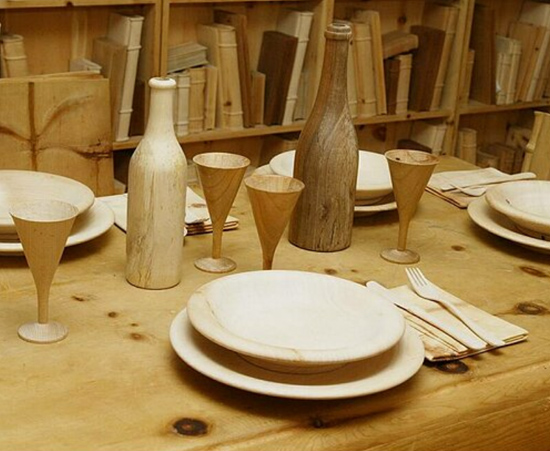 Дерево
жизненная форма деревянистых растений с единственной, отчётливо выраженной, многолетней, в разной степени одревесневшей, сохраняющейся в течение всей жизни, разветвлённой (кроме пальм) главной осью — стволом.
Наибольшей высоты достигают деревья вида секвойя, в национальном парке Редвуд их высота достигает 115,55 м.
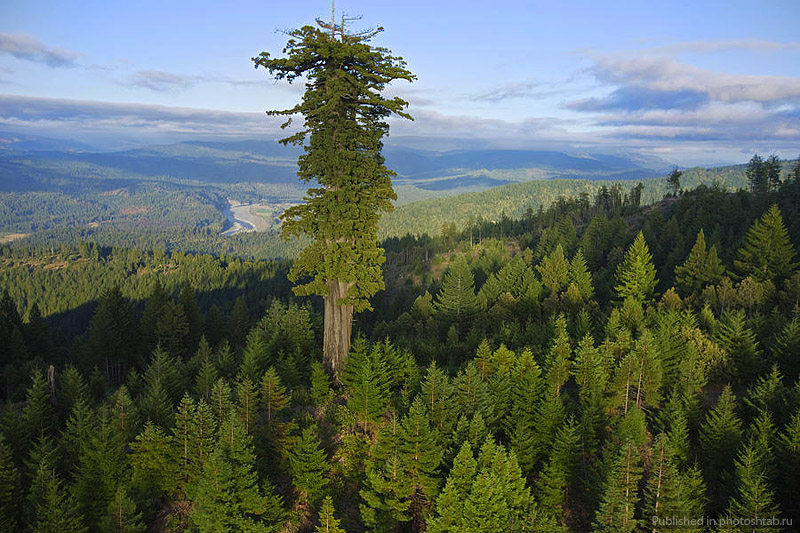 Самое толстое дерево в мире — баобаб, 15.9 м в диаметре.
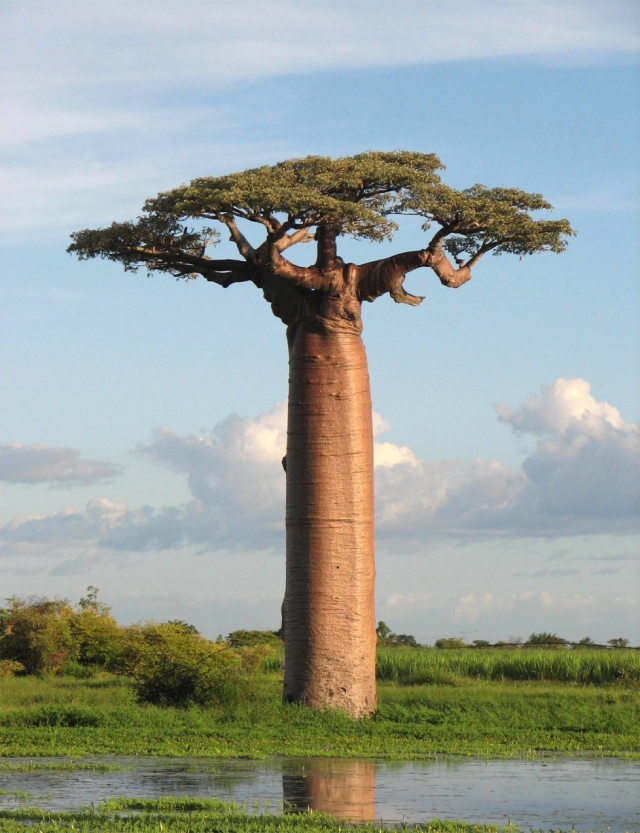 Самое старое дерево в мире, гигантская ель, растет уже 9550 лет в горах на западе Швеции.
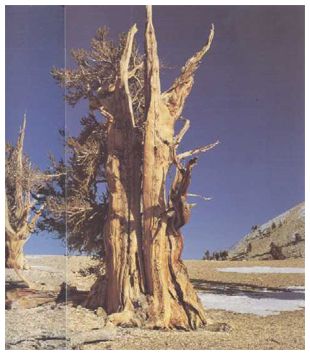 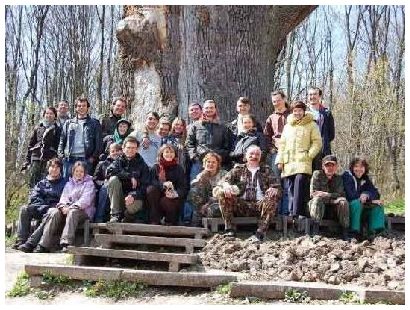 Дерево в быту и культуре
В связи с широтой распространения и простотой обработки, во многих культурах мира широко используется древесина в качестве материала для строительства, изготовления предметов быта (Мебель, Посуда и т. д.) и благоустройства жилья.
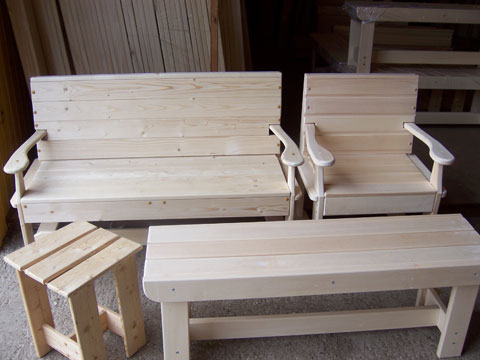 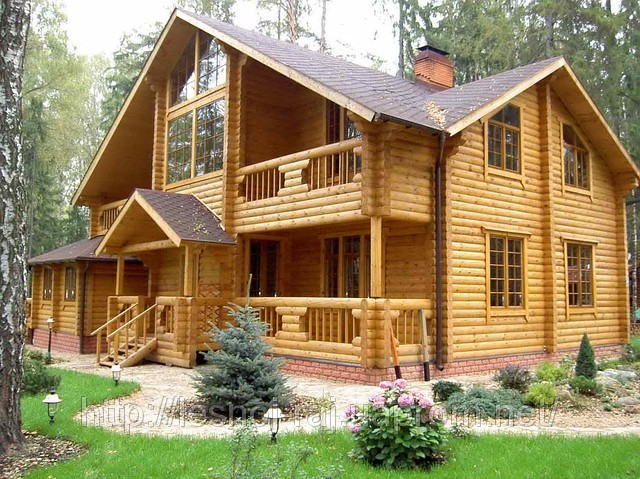 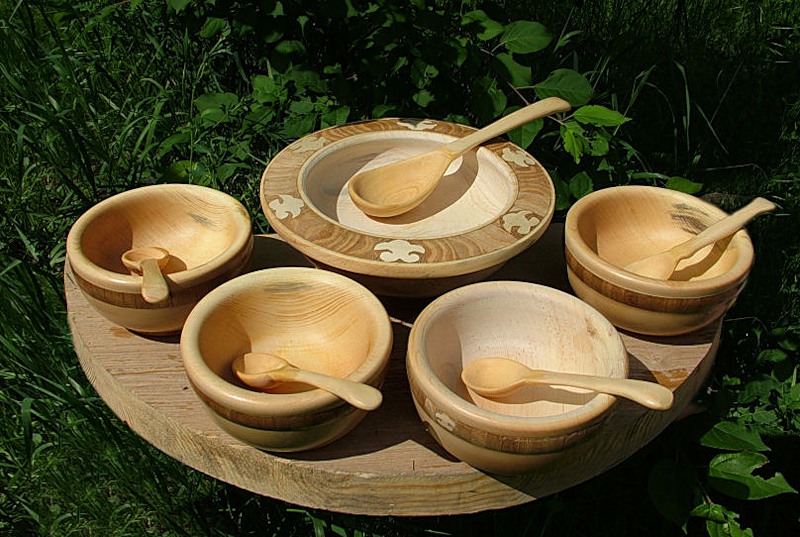 Особенности цветения некоторых деревьев стали нарицательными в культуре многих народов мира
в Японии цветок сакуры воспет многими поэтами и часто использовался для медитации и отдыха.
 На Востоке распространён образ цветка персика.

 В России был воспет яблоневый цвет.
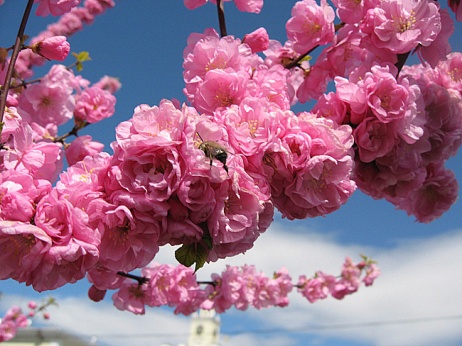 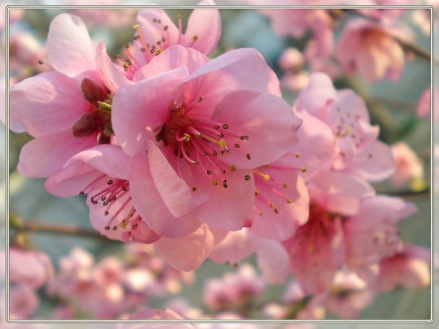 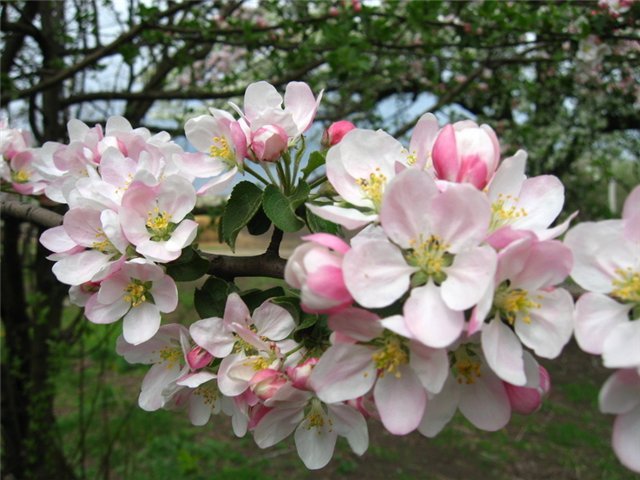 Наряду с металлом дерево является материалом для изготовления музыкальных инструментов.
Самым первым деревянным музыкальным инструментом на Земле был австралийский диджериду.
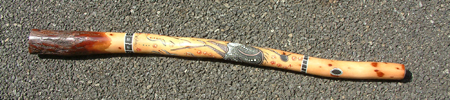 Детские музыкальные игрушки из дерева
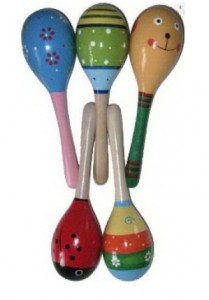 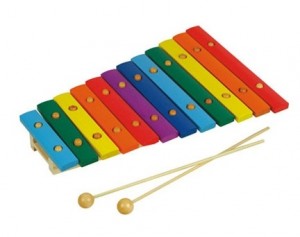 Деревянные ложки
Маракасы
Ксилофон
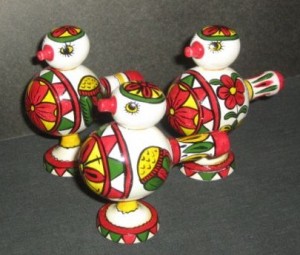 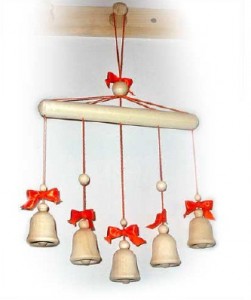 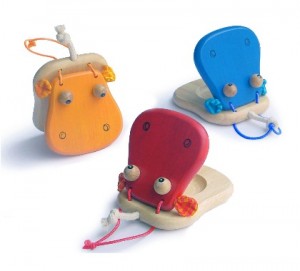 Кастаньеты
Флейты, дудочки, свистульки
Деревянные колокольчики
ИГРА-ЗАНЯТИЕ ДЛЯ МЛАДШЕЙ ГРУППЫ(дети 3—4 лет)Теремок
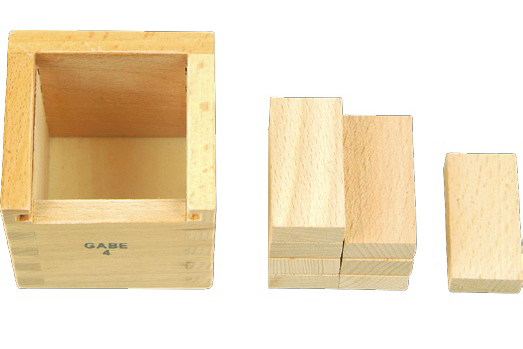 Задача: Познакомить детей с деревом. Материал:  Деревянные брусочки.
Ход игры: 
Дети встают парами лицом друг к другу, взяв друг друга за правую руку.
Декламируют стихотворение, имитируя движения» аналогичные движениям при распиливании бревен пилой (двигают сомкнутыми руками вперед и назад):
Мы сейчас бревно распилим. 
Пилим-пилим, пилим-пилим, 
Paз-два, раз-два! 
Будут на зиму дрова.
(Е. Благинина.)
Воспитатель обращает внимание детей на рабочие места, где лежат деревянные брусочки (для каждого ребенка), предлагает детям потрогать их, постучать ими о стол. Задает вопросы: «Какое дерево?" (Жесткое, твердое, стучит, не бьется.), "Что делают из дерева?» Затем предлагает всем детям построить из брусочков общий домик-теремок,
В заключение воспитатель задает вопросы: C каким материалом вы познакомились?», «Какой он?», «Что мы построили?» (Деревянный домик)
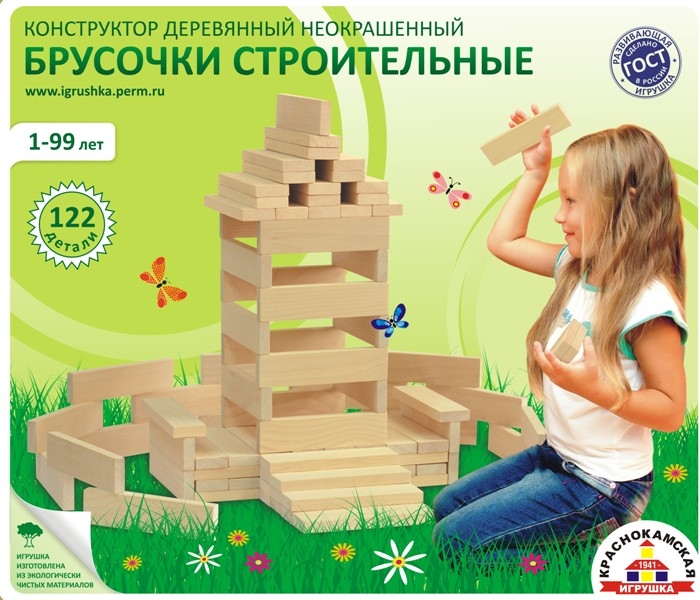 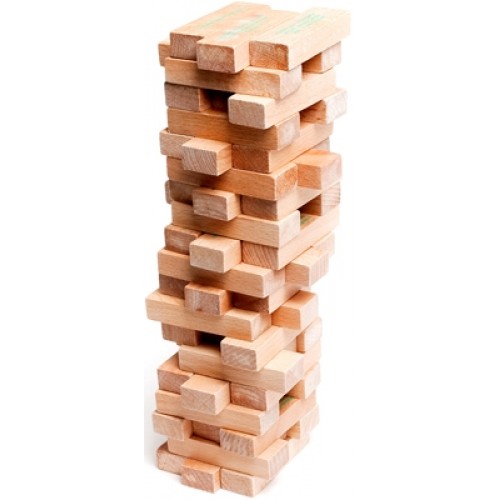 ИГРА-ЗАНЯТИЕ ДЛЯ СРЕДНЕЙ ГРУППЫ(дети 4—5 лет) Экскурсия в столярную мастерскую
Задачи:1)Познакомить с профессией плотника — мастера работы по дереву; 2)закрепить знания о дереве и его переработке в производстве, о значении дерева.
Материал: Предметы, сделанные плотником; гуашь, заготовки
деревянных ложек,
Ход занятия: Воспитатель предлагает детям отправиться на экскурсию в столярную мастерскую к плотнику Дмитрию Николаевичу. Дети знакомятся с плотником и спрашивают его, что он умеет делать с деревом. Плотник рассказывает, что дерево можно строгать, пилить, из него можно вырезать, полученные предметы полировать. Дети наблюдают, как работает Дмитрий Николаевич, как простое маленькое полено, неровное, с зазубринами, превращается в красивую дощечку. Дмитрии Николаевич обращает внимание детей на то, что после работы с деревом остаются опилки, древесная стружка. Он объясняет, что все эти отходы используются: на мебельных фабриках опилки и стружки идут на изготовление мебели, для чего их прессуют.
Дети выясняют, что Дмитрий Николаевич делает ложки. Они получаются белые, не расписанные. Плотник предлагает превратить их в красивые, нарядные ложки. Дети расписывают деревянные ложки под народную музыку. Благодарят плотника за беседу.
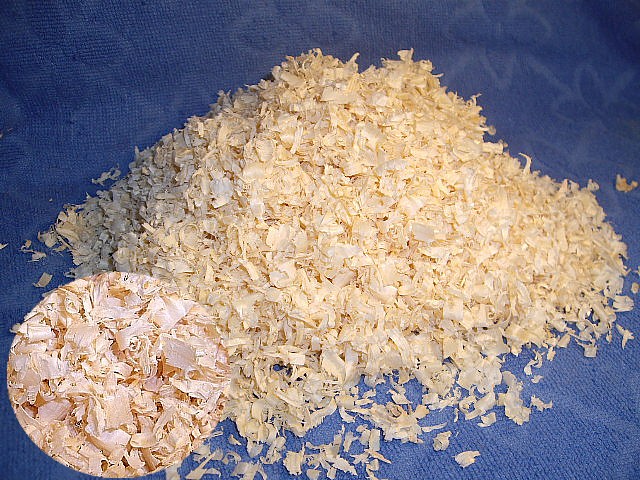 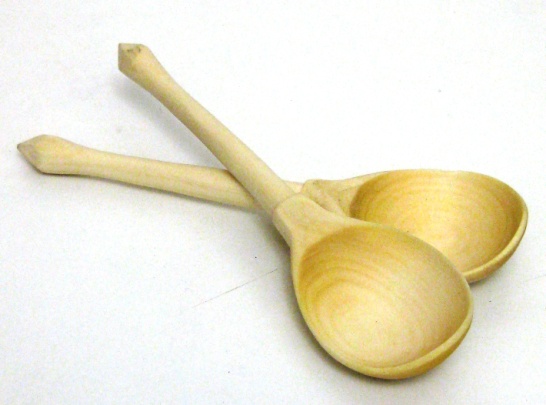 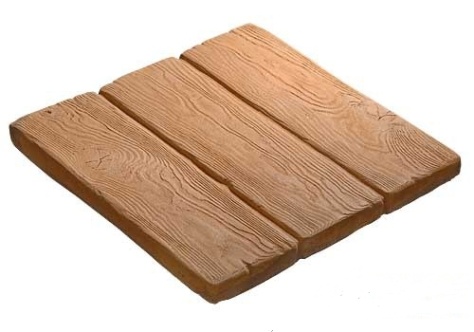 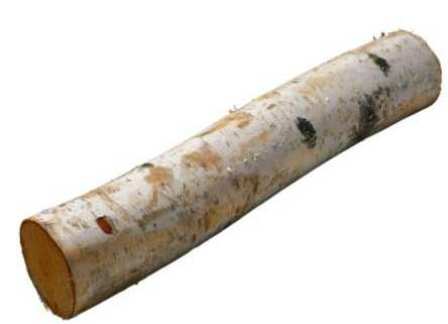 ИГРА-ЗАНЯТИЕ ДЛЯ СТРАШЕЙ ГРУППЫ(дети 5-6 лет)Море волнуется
Задачи:1)Научить узнавать, называть и изображать предметы из разных материалов, 2) Развивать память, воображение.
Ход игры:
Воспитатель говорит: «Море волнуется раз, море волнуется два, море волнуется три, деревянная фигура замри!» Затем он подходит по очереди к каждому «ребёнку-фигуре» и просит остальных определить изображённый им предмет.
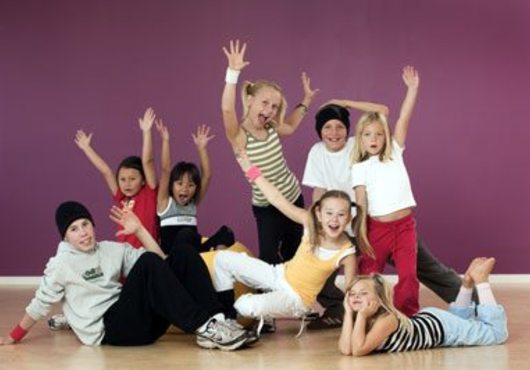 ИГРА-ЗАНЯТИЕ ДЛЯ ПОДГОТОВИТЕЛЬНОЙ ГРУППЕ (6-7 лет)Из всех предметов  запомни только это...
Задачи: 1)Закрепить знания о материалах, из которых сделаны предметы ближайшего окружения; 2)развить память и наблюдательность,
Материал: Предметы ближайшего окружения, стол, покрывало.
 Первый вариант. Воспитатель раскладывает несколько предметов на столе. Предлагает детям рассмотреть предметы, запомнить только те, которые сделаны из дерева, затем отвернуться и назвать их по памяти.
Второй вариант. Дети рассматривают предметы ближайшего окружения, затем воспитатель накрывает вещи и предлагает вспомнить предметы из дерева.
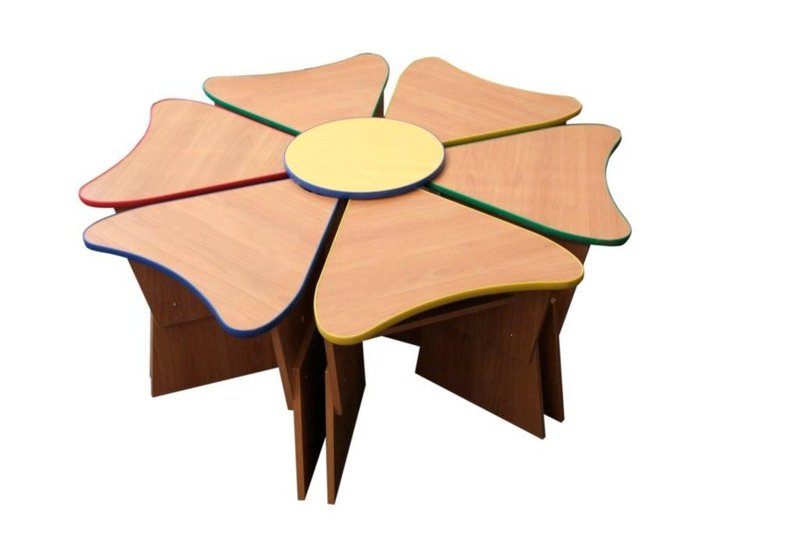 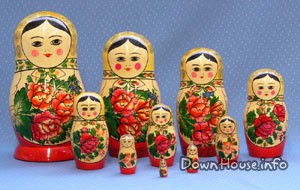 Спасибо за внимание!
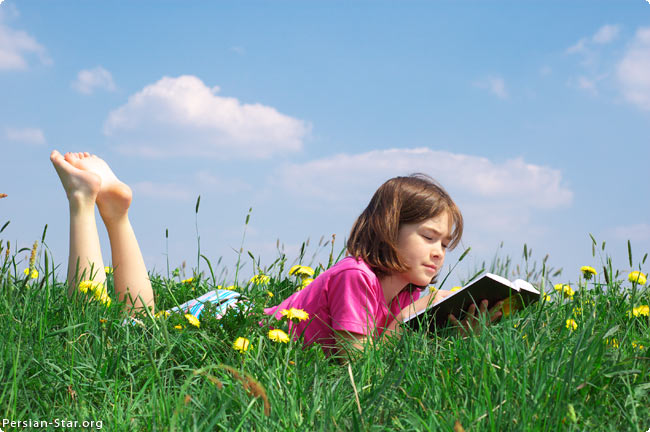